Transitions & Pathways Hub
Division of Community Education
INTERVIEW ETIQUETTE
Active Listening
02
03
01
04
05
06
INTERVIEW OVERVIEW
Do Your Research
Share Achievements & Experiences
Day of the Interview
Interview Worksheet
Strong Communication
Prepare your own questions to ask the interviewer.
Review the job description and think of personal examples where you can demonstrate your experience.
DO YOUR RESEARCH
Show the interviewer you did your homework by knowing about the company and role you applied for.
Plan your route 
and arrive early.
Get a good night’s sleep.
Dress accordingly.
Bring copies of your resume.
DAY-OF INTERVIEW
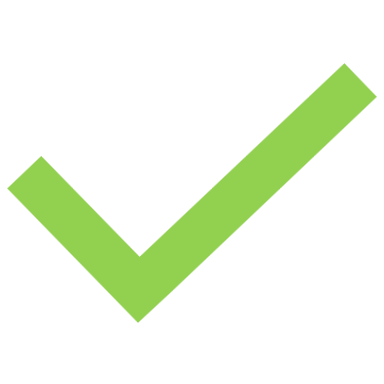 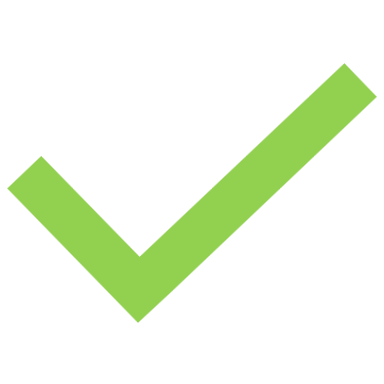 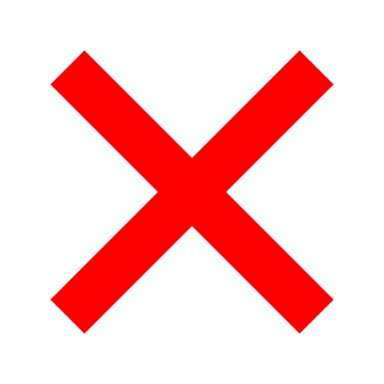 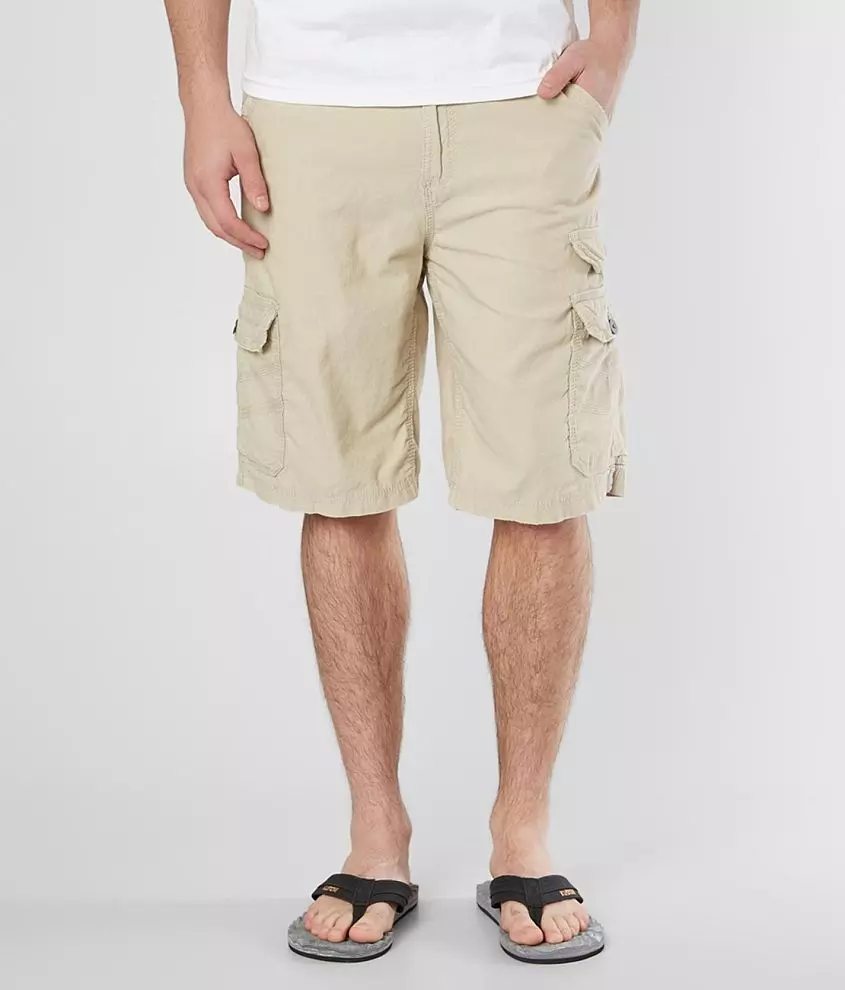 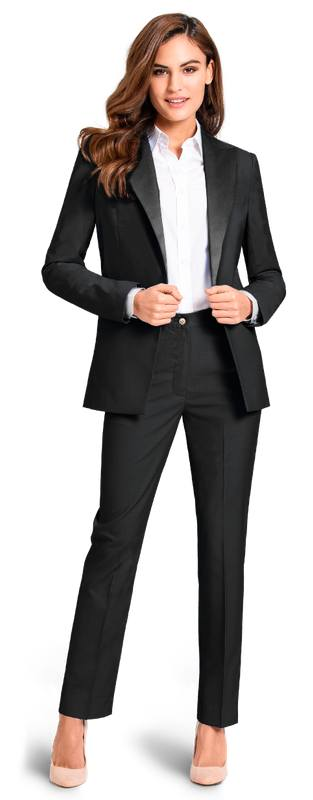 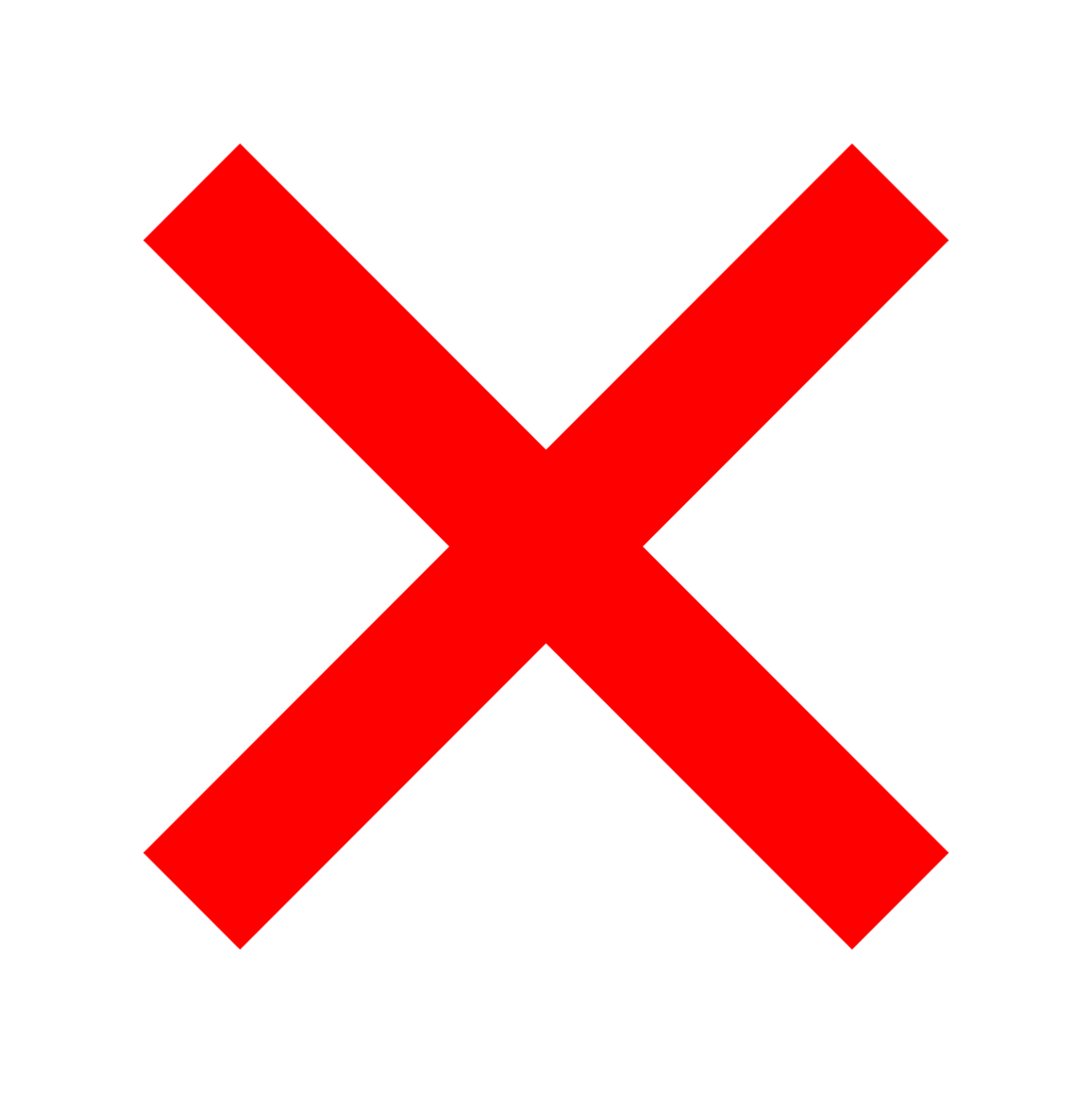 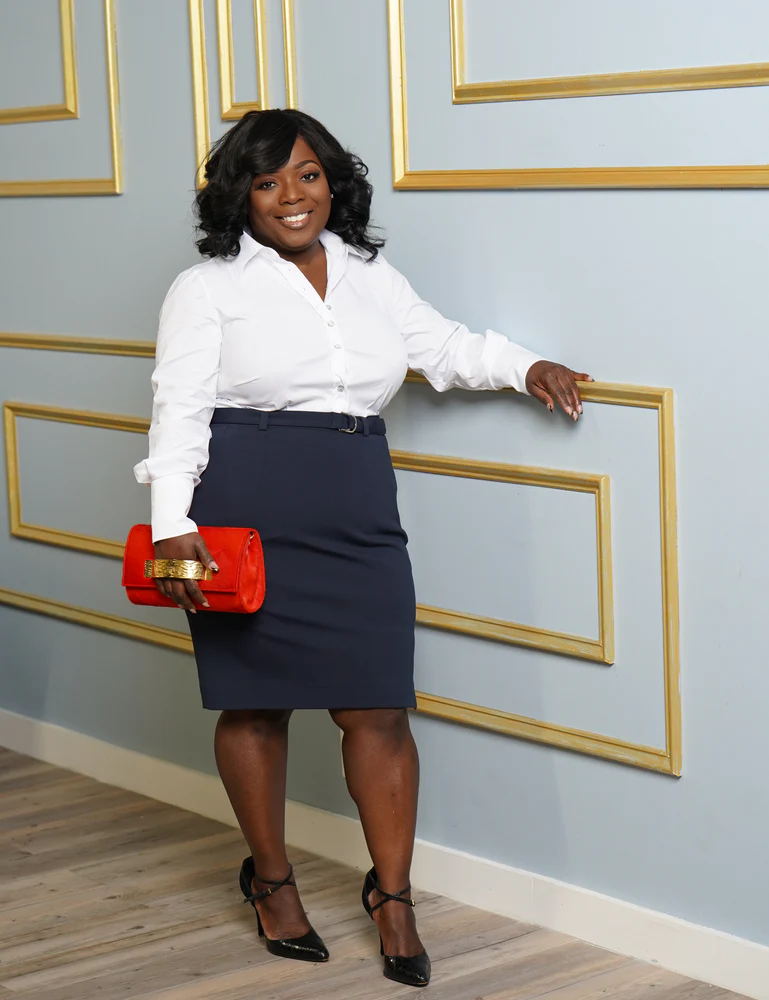 Dress according to the industry.
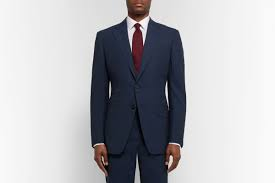 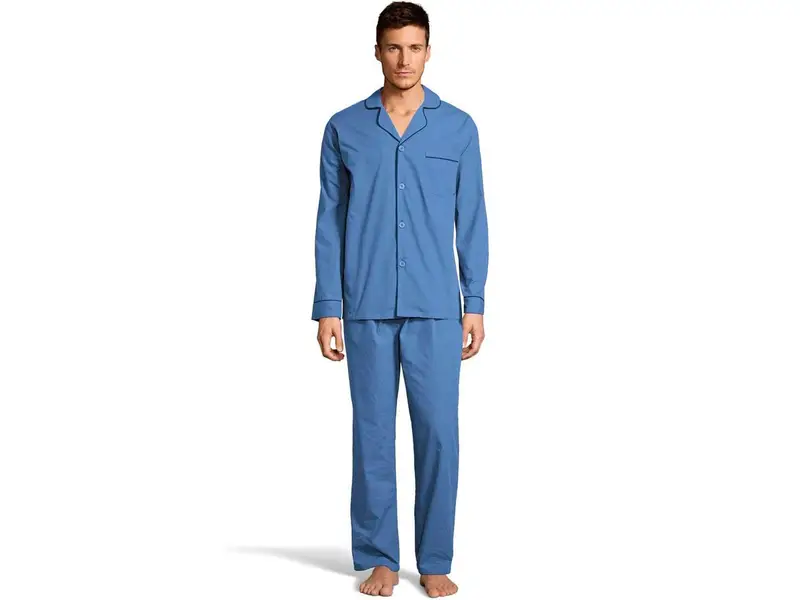 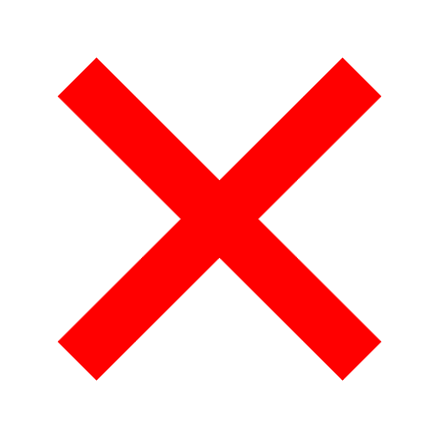 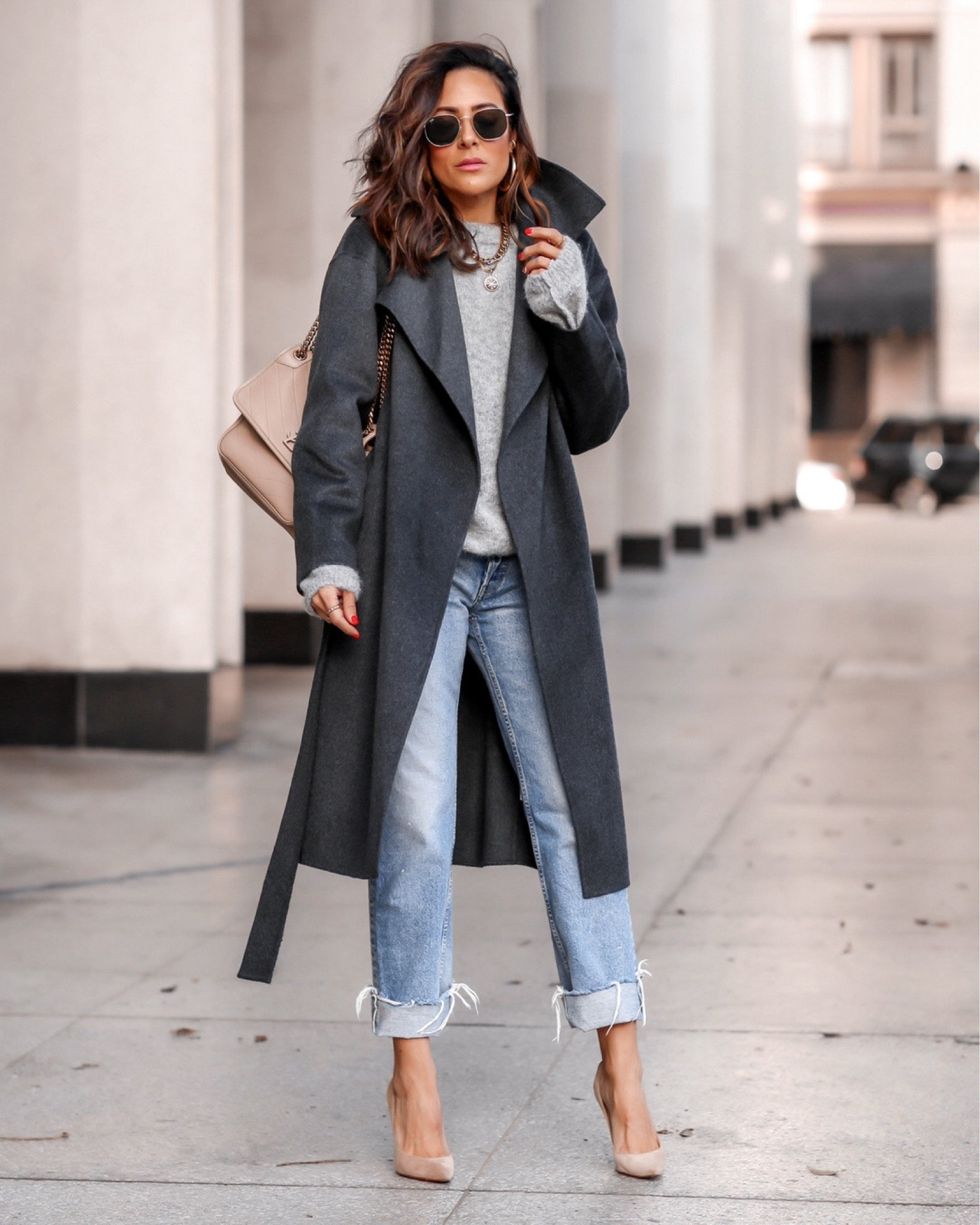 INTERVIEW ATTIRE
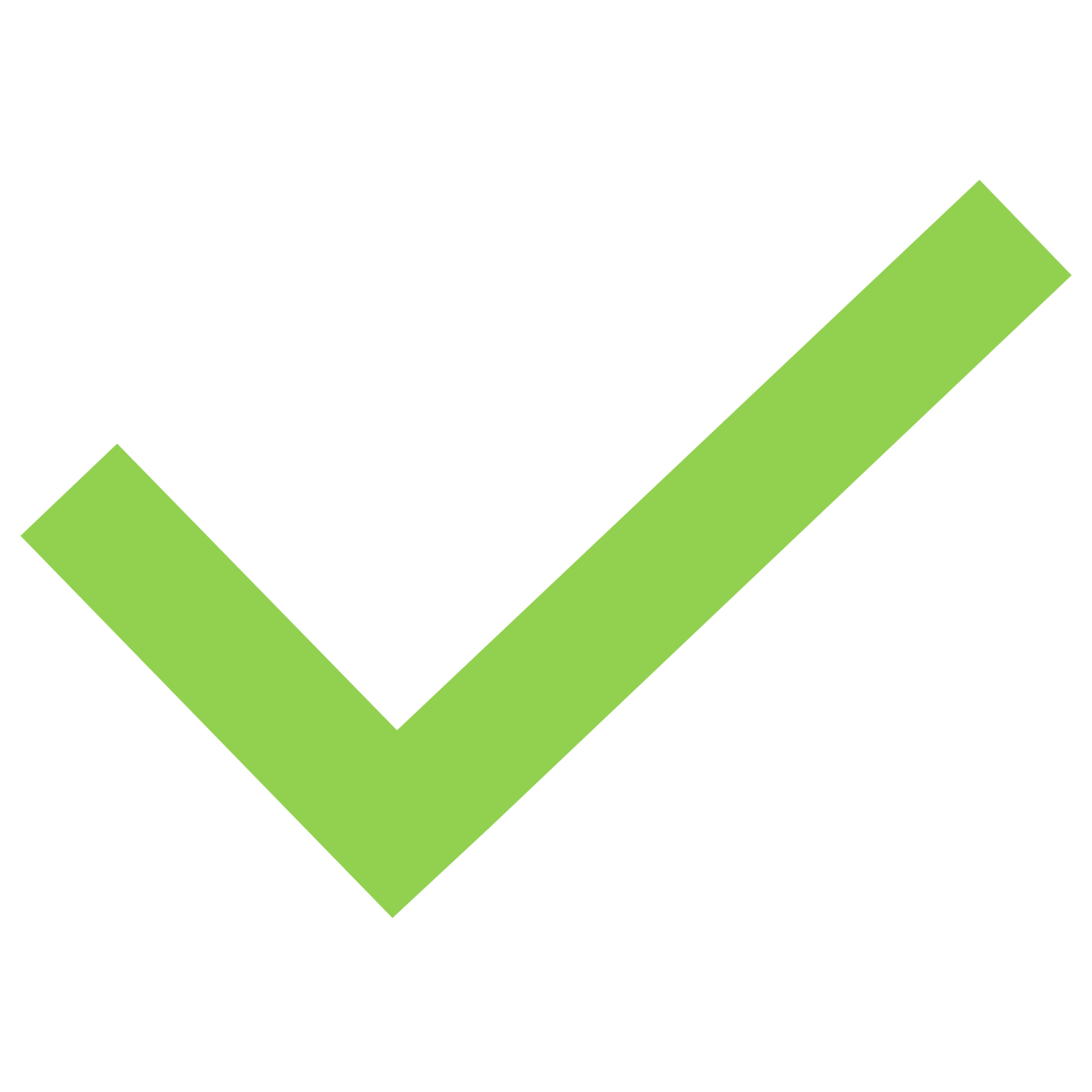 Positive vs. Negative
Body Language
Show Confidence
Maintain Eye Contact
02
04
01
03
Be Clear & Effective
STRONG COMMUNICATION
Listen
Paraphrasing
Ask follow up questions
Nodding
ACTIVE LISTENING
What is Paraphrasing?
Rephrasing the interviewer's words or key points back to them in your own words, demonstrating active listening and ensuring you understand their questions correctly, while also showing engagement and confirming the direction of the conversation
ACTIVE LISTENING
Express your accomplishments.
State your experience.
Focus on your strengths.
Overcoming your weaknesses.
SHARE ACHIVEMENTS & EXPERIENCES
LET’S PRACTICE!
THANK YOU!
Transitions & Pathways Hub
Eloy Garcia Building
956.721.5131